Sažeti  pregled gradiva iz:
Psihologije osoba sa jezičkim poremećajima (POJP)
Prof. dr  Vesna  Radoman
Fakultet za specijalnu edukaciju i rehabilitaciju Univerziteta Beograd
Садржај наставног предмета:
Предмет садржи три сегмента:

 Први се кратко бави предметом проучавања и методама психологије језика и језичких поремећаја као и системом категоријалних појмова, теоријским моделима, терминологијом у овој области. 

Други сегмент  обухвата   теоријска знања из психологије нормалног језика и комуникације као основе за разумевање психологије језичког и говорног поремећаја и поремећаја комуникације .

Трећи сегмент обухвата психологију језичких поремећаја и поремећаја комуникације
10/21/2015
2
Најважнији део наставног предмета бави се психологијом језичких поремећаја која обухвата:
1. Психолошке детерминанте и психолошке последице језичког поремећаја,

2. Приказ  психичких, језичких и комуникационих карактеристика особа са психогеном, соматогеном и социогеном етиологијом језичких поремећаја,

3. Психолошку процену и психолошки третман особа са језичким поремећајима
10/21/2015
3
Фокус је на:
Личности особе са језичким поремећајем, на њеном доживљавању и понашању ,али и на могућностима и путевима мењања њеног доживљавања  и понашања ,укључујући говорно  понашање, као и конструктивног мењања окружења
10/21/2015
4
I део градиваПредмет изучавања научне дисциплине  Психологије јез. Порем.
Психологије (генералне)
.
предмет изучавања психологије  као науке  је
     доживљавање  и
     понашањe   индивидуе
     у  контексту биолошких и 
   социјалних детерминанти
Предмет изучавања ПОЈП као  психолошке научне дисциплине (Радоман)
Предмет изучавања је доживљавање и понашање особа са говорно-језичким поремећајима контексту биолошких и социјалних утицаја уз истраживање  психолошких последица као и психолошких узрочника језичке патологије 
Проучавање интеракција између језичке патологије и психолошких чинилаца уз настојање да се обухвати и проучи личност особе са језичким поремећајем у целини и у контексту биолошких и социјалних детерминанти
Практични задатак ПОСЈП
Трагање за модалитетима, принципима,  законитостима мењања личности и језичко говорне патологије  и апликација тих принципа приликом конструкције метода и техника  за  ре(хабилитацију) едукацију и унапређење менталног здравља особе са језичким поремећајем, као и иехника интервенције
    на окружење особе са језичким поремећајем.
Одређење језичког поремећаја са психолошке тачке гледишта(Радоман)
Под језичким поремећајем се подразумевају сви облици поремећаја у говорно-језичком функционисању који су у интеракцији са психичким  чиниоцима и који ометају  психосоцијални развој   или су последица његовe дисфункције. Овде спадају поремећаји способности говорења,слушања говора, писања,читања, прагматике,памћења и разумевања језика
Језик  се у психологији третира као :
1.  ментална способност (најчешће)
   2.  понашање 
   3.  знање
Методе
Методологија је наука о путевима и начинима доласка до научно валидних чињеница тј. до научног сазнања, а у случају ПОЈП ,до сазнања о психичком функционисању ОСЈП и генерално о интеракцији језичке патологије и психолошких чинилаца
Термин метод користимо у ширем и ужем значењу:
Шире:
Општи начин организовања научног истраживања
-експеримент
-систематско неекспериментално истраживање итд.
Уже: 
Психодијагностичка техника
психолошки тестови
биографска студија 
студија случаја
опсервација  итд.
Психол. интервенционе  тех. 
- бихејвиорална терапија  итд.
Научно истраживање- важне фазе
Истраживачки проблем и хипотезе

Нацрт истраживања

Теренско испитивање

Обрада резултата
Психодијагностички и психолошки интервенциони  методи
Психодијагностички 
Сви методи и технике које психолог користи за утврђивање  психичког статуса клијента са јез. порем.
Псих.интервенциони-психотерапијски
Сви методи и технике који се користе у психотерапији или у стимулативне сврхе у оквиру  ре(хабилитационог ) поступка,а циљају на конструктивне психичке  и језичке промене
Psihodijagnostički instrumenti koji se koriste sa OSJP
1. psihološki testovi
2. opservacija
3. biografska studija
4. studija slučaja
5. sociometrija
                                            itd.
Психолошки тестовитестови способности, тестови личности,психолингвистички  тестови
Vekslerove skale za merenje inteligencije
Meril Palmer skala
Ravenove progresivne matrice
___________________
Projektivni testovi (Roršah)
Vilobi upitnik
Test samoprocene reagovanja na govorne situacije
__________________
ITPA
Rajnel skala
Lurija Nebraska neuropsihološka     baterija
SKS (Radoman Nikolić)
 jez.testovi (Kašić, Vladisavljević)
Психотерапија и ре(хабилитација)особа са језичким поремећајима
Терапија понашања
Психоаналитичка психотерапија
Гешталт терапија
Арт терапија
Аутогени тренинг и терапија релаксацијом
Породична терапија
Психотерапија родитеља  итд.
Терминологија, дефиниције модели ометености
Модели ометености:
медицински, психолошки, социјални
.
Pežorativni i stigmatizirajući termini
    (npr. defekt) zamenjuju se neutralnijom terminologijom (ometenost)
Ometenost (disability) je gubitak ili ograničenje aktivnosti za učestvovanje u društvu na istom nivou sa drugima zbog socijalnih ili prirodnih prepreka  (SZO)
 
Medicinski, psihološki i socijalni model ometenosti
Инклузија
Инклузија је укључивање особе са ометеношћу у главне токове друштвеног живота (школовање,лечење,култура, спорт,религијски живот , коришћење свих социјалних служби) али тако што ће друштво прилагодити организацију, начине и приступачност установама и активностима  према специфичним потребама ових особа.
Инклузивно образовање – заједно са другима али подешено и за посебне потребе
Интеграција
Социјална интеграција или интегрисано образовање подразумевају убацивање особе са ометеношћу или посебним потребама у постојећи друштвени систем(нпр. образовни систем) без његовог прилагођавања и подешавања за специфичне потребе
II део градива Психологија језика и комуникације
Рани развој комуникације
Функције језика у психосоцијалном контекс.
Сазнајне функције и језик
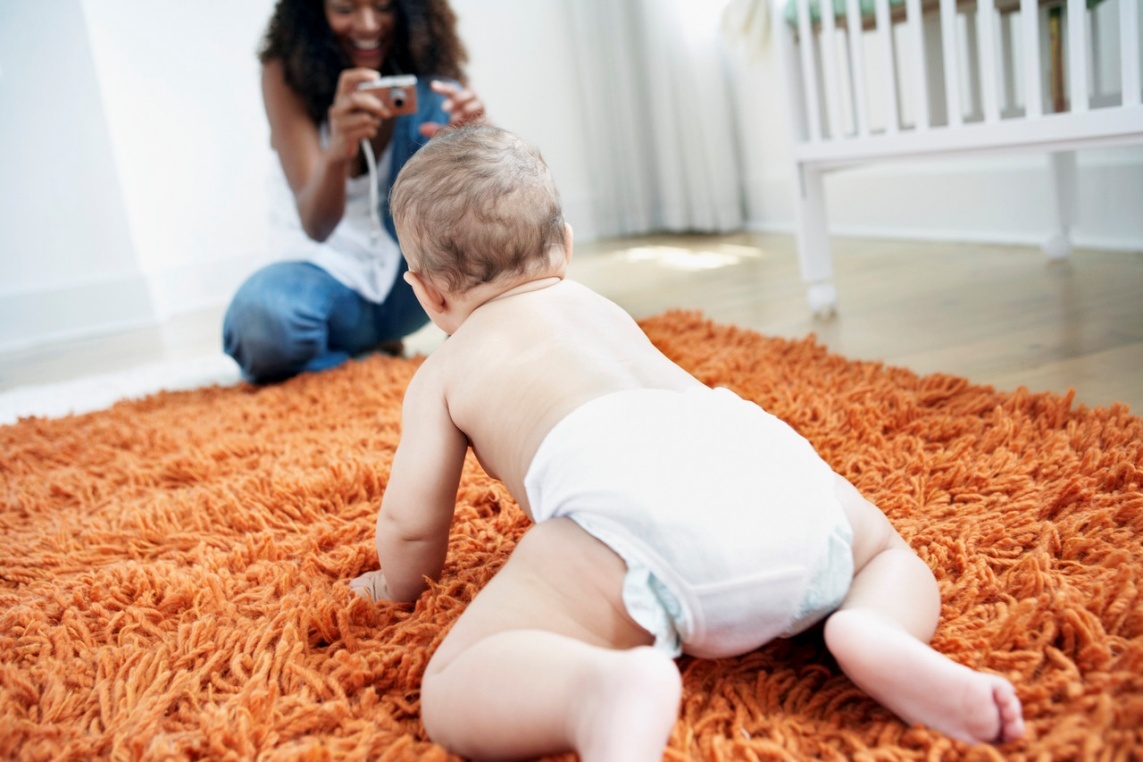 Психолошки значај породице
Утицај породице на редовни развој говора,језика и комуникације
Однос језика и когнитивних способности  и одднос језика и некогнитивних аспеката личности
1. Однос језика и опажања, 
                   језика и памћења,
                   језика и мишљења
   2. Однос језика и емоционално социјалног функционисања личности
Мишљење и језик
Три могућа односа са подваријантама:
Преклапање
Зависност 
Независност
                     2.  Зависност 
                                  -Сапир- Ворфова хипотеза
                                  -Когнитивистичка хипотеза
                                  -Интеракционистичка хипотеза
III део градиваПсихологија поремећаја језика и комуникација
Klasifikacija jezičkih poremećaja
Somatogeni
     a) senzorogeni (gluvoća,slepoća)
     b)neurogeni

Psihogeni

3.   Sociogeni
somatogeni
senzorogeni
PSIHOGENI
Јezički poremećaji koji su (često) psihogeni:

Mucanje
Mutizam
Elektivni mutizam
Psihogena gluvoća         itd.
Sociogeni
Feralni slučajevi
Slučaj divljeg dečaka VIKTORA iz Averona
Na slici je spomenik dr. Itara i njegovog “rehabilitanta” Viktora
Pronadjen je 1799g. kada je imao 11 godina 
Viktor je naučio da izgovara samo dve reči,da razume govor
    i da čita
Утицај породице на емоционалну прилагођеност  детета са јез. пор.
Породица и њени поједини чланови имају фундаментално важну улогу у психичком развоју детета са јез. пор. Као и на сам поремећај
 Истраживање В.Радоман показало је да је глуво дете  и адолесцент емоционално зависно и везано искључиво за сопствену породицу са малим бројем ванпородичних емоционално важних фигура, за разлику од наглувог детета које показује зрелији опсег емоционалног везивања.
Психолошке детерминанте језичких поремећаја:
Улога психичке трауме и стреса у развоју језичко-говорног поремећаја 
Психички конфликт
    и језички поремећај
Ментално обољење и
језичко- комуникативни
поремећај (SCH, аутизам)
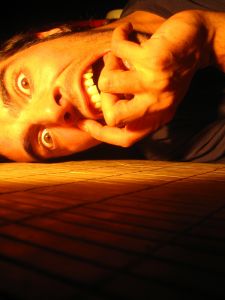 Kонфликт као извор језичког поремећаја1.интраперсонални 2.интерперсонални   интерперсонални
Психолошки аспекти муцања
Често је психогено
Психоаналитичка,бихејвиористичка и  биоадаптивна теорија

Карактеристике когнитивног функционисања
Емоционално-социјално функционисање
Елективни мутизам –психолошка перспектива
Недостатак функционалног говора у свим осим неким селектованим ситуацијама
Apatičnost, depresivne karakteristike
Povučenost, pasivnost
Mrzovolja
Anksioznost i fobije
Stidljivost 
Deficijentna motivacija i volja
Slabi socijalni kontakti
Психолошки аспекти неурогених јез. поремећаја
...........................................
.............................................
Психолошки аспекти афазије
Психолошки аспекти дизартрије
Психолошки и језички аспекти церебралне парализе
Психолошки аспекти поремећаја учења
.......................................
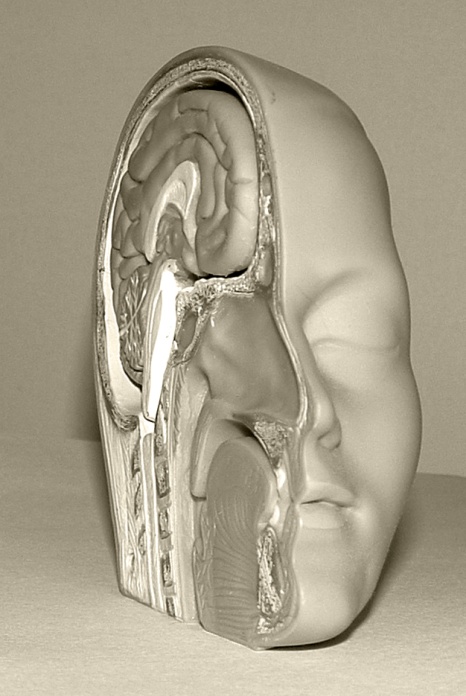 Поремећаји учења су често језички поремећаји
Чести су поремећаји у читању,писању,говору
Подразумевају дефиците когнитивне обраде и процесирања а настали су услед хипостазиране или потврђене дисфункције ЦНС  
Испољавају се у раном развоју и праћене су тешкоћама у памћењу,расуђивању, пажњи, координацији,рачунању,социјалним компетенцијама и емоционалном функционисању
DSM-5
Najnovija klasifikacija DSM-5 naziva ih specifični poremećaji učenja  i ima novi pristup koji stavlja akcenat na generalne teškoće u akademskim veštinama radije nego da ih ograničava samo na oblasti čitanja pisanja i matematike, već samo daje detaljnije prikazane i specifikovane ove tri oblasti poremećaja.
Психолошке и комуникативне карактеристике особа са ошт. слухом
Когнитивно функционисање (опажање, памћење, мишљење и интелигенција
Комуникативни  и језички поремећај
Емоционално функционисање
Социјализација
Психолошки и језички аспекти оштећења вида
Психичко функционисање слабовидих
Психичко функционисање слепих
Психичко функционисање глувослепих
               случај Хелен Келер (филм)
Језичко-говорно функционисање особа са визуелном ометеношћу  ( нпр. вербализми)
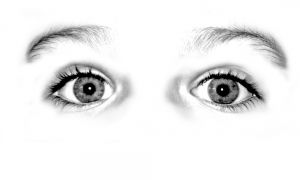 Психичко и језичко функционисање особа са  интелектуалном ометен.
Когнитивно функционисање
Емоционално и социјално функционисање
Језичке специфичности 

              Даунов синдром – психичко   
                             функционисање
Психолошки аспекти вишеструке ометености
Мултисензорна ометеност
Глувослепоћа 
Слепоћа са менталним поремећајима
Глувоћа са поремећајима учења
Глувоћа са менталним поремећајима
Моторички и сензорни поремећај
итд.
Helen Keler
Jedan od najpoznatijih slučajeva veoma uspešno rehabilitovane osobe sa gluvoslepoćom
Информације о испиту
ПСИХОЛОГИЈА   ОСОБА СА ЈЕЗИЧКИМ ПОРЕМЕЋАЈИМА

   проф.др Весна Радоман
      доц.др  Сања Димоски
Препоручљиво пре  изласка на испит:
Претходно положени испити из:
Опште психологије, 
Психологије личности
Развојне психологије и 
Педагошке психологије
10/21/2015
44
Литература:
1. Радоман В. Психологија језика и језичких 
                            поремећаја, Дефектолошки факултет
                          Београд 2003. стр. 15-252   
2. Радоман В. :ПСИХОЛОГИЈА ВИШЕСТРУКЕ ОМЕТЕНОСТИ/
                       О ИНКЛУЗИВНОМ ОБРАЗОВАЊУ-  скрипта
3. Брајовић Љ.,Матејић-Ђуричић З., Радоман В., Брајовић А.:
                            Слух и слушна оштећења,
                Завод за уџбенике и наставна средства,Београд 1997.
                стр.159-179
10/21/2015
45
Помоћна литература
1. Радоман В. : Сурдопсихологија, 
   Факултет за специјалну едукацију и рехабилитацију,   Београд,2005, стр.75-186
2. Никола Рот: Знакови и значења, Плато  Београд,стр. 65-110
10/21/2015
46
Помоћни материјал за спремање испита
Power point presentations
На сајту факултета постоји преко 30 презентација међу којима и неке шеме,
   пиктурални модели, списак испитних питања и сл.
10/21/2015
47
Предиспитне обавезе:
Бодовање предиспитних  
                     активности:

    5 п.  -    предавања
    5 п.  -     вежбе
    30 п.   -     рад
  
                                                максимум:  40 п.
10/21/2015
48
Начин полагања испита
Писмено или  усмено

ПИСМЕНИ ИСПИТ подразумева тест знања са питањима типа вишеструког избора и неколико питања са отвореним одговором који се даје писмено
10/21/2015
49
Усмени испит
Три групе питања: 1. психологија нормалног језика 2.психологија особа са језичким поремећајима 3.Предмет и методе научне дисциплине, термино -логија, теоријски концепти, инклузија, психотерапијске и психодијагностичке методе итд.
10/21/2015
50
Бодовање знања на испиту
Максимум :  60  бодова
10/21/2015
51
Правила код полагања испита:
Узимањем испитних питања (теста знања) ви сте приступили полагању испита тако да се враћање питања третира као неположен испит 
   (оцена 5 у испитној пријави)
Студенти који поново уписују овај предмет могу га полагати у јануарском року
10/21/2015
52